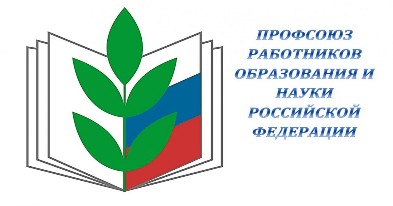 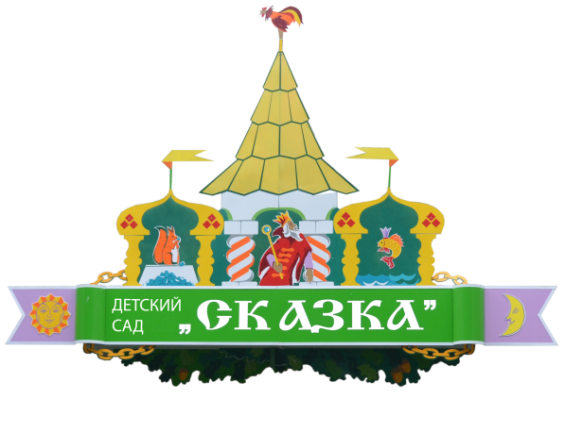 ИЗ 
ОПЫТА
 РАБОТЫ
Первичная профсоюзная 
организация 
в дошкольном образовательном 
учреждении




Шипуново- 2018 г.
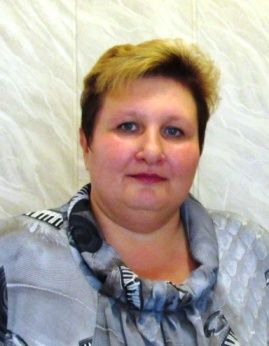 Лысак Н.П.,
председатель первичной 
профсоюзной организации
 МБДОУ – детский сад «Сказка»
с. Шипуново Шипуновский район
ИСТОРИЯ ОБРАЗОВАНИЯ ПРОФСОЮЗА
6
Первичная профсоюзная организация в ДОУ существует 
с 2012 года
2012
16
2013
17
2014
100%
7
2015
5
2016
5
2017
КРЕДО ПРОФСОЮЗНОГО ЛИДЕРА
В ЕДИНСТВЕ – НАША СИЛА!
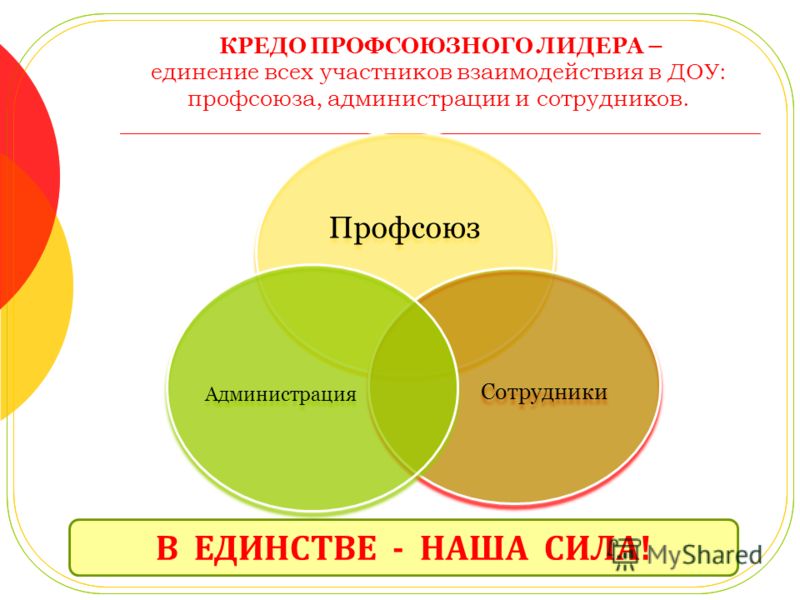 ЭТАПЫ
ОРГАНИЗАЦИОННАЯ РАБОТА
охрана труда и здоровья 
(аттестация рабочих мест, контроль выполнения коллективного договора, разработка проектов и соглашений по улучшению условий труда и др.)
защита социальных прав и гарантий членов профсоюза 
(меры социальной поддержки: беспроцентная ссуда, организация и оздоровление работников и др.)
ЭТАПЫ
стимулирование педагогических работников 
к повышению качества работы 
(распределение стимулирующей части фонда оплаты труда, система материальной помощи и др.)
ИНФОРМАЦИОННАЯ РАБОТА
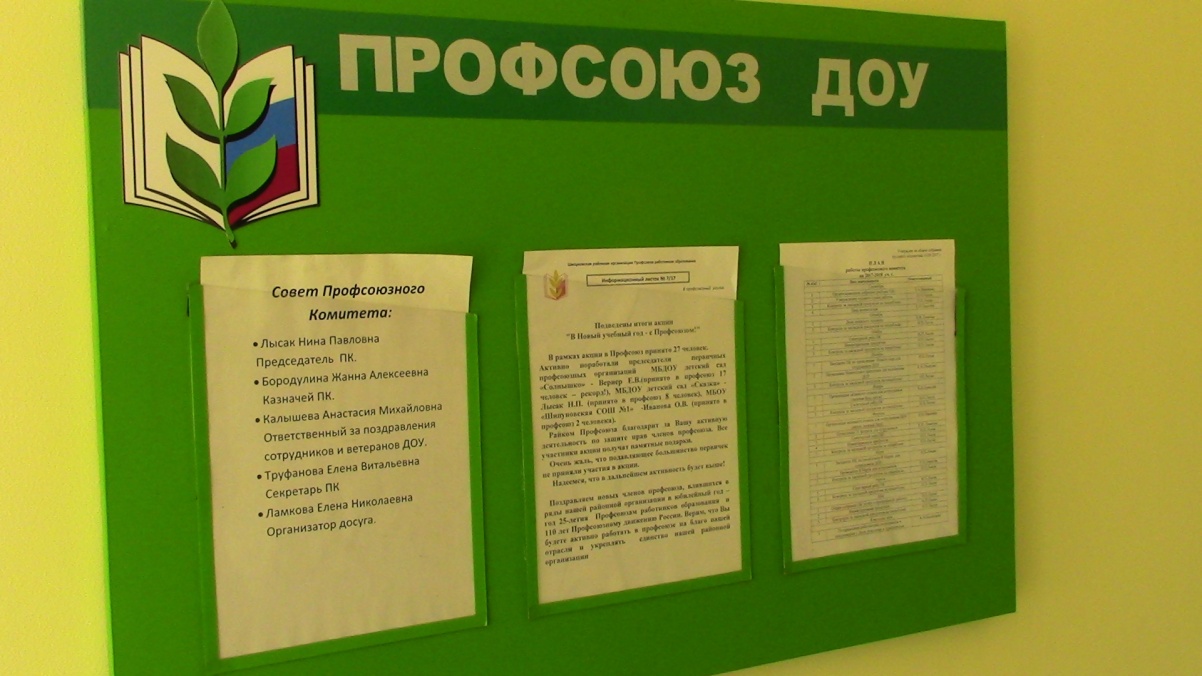 страничка на сайте ДОУ
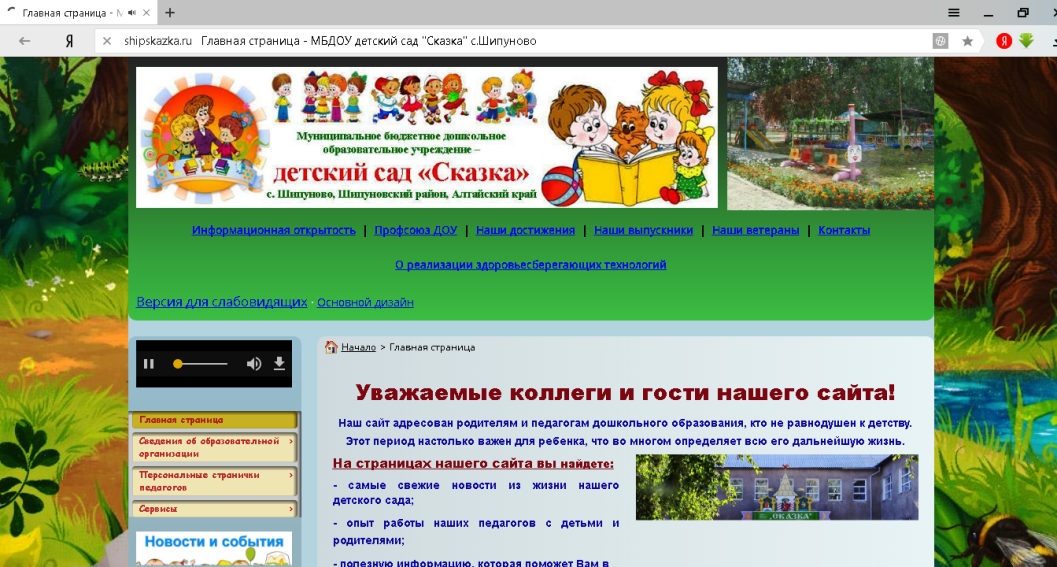 ЭТАПЫ
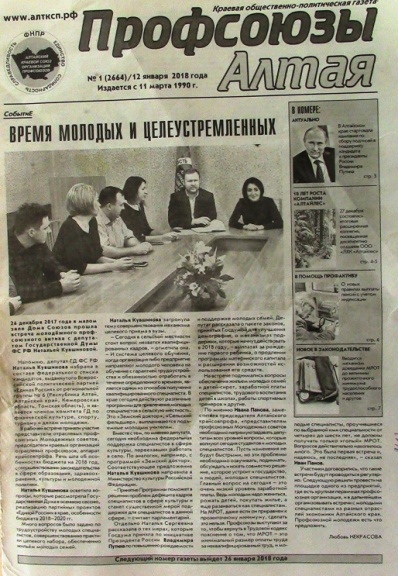 профсоюзный уголок
МОТИВАЦИОННАЯ РАБОТА
ЭТАПЫ
МЕРОПРИЯТИЯ В ДОУ
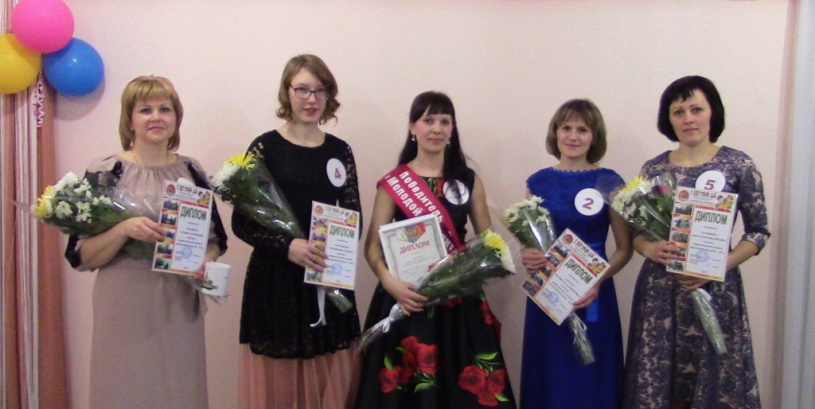 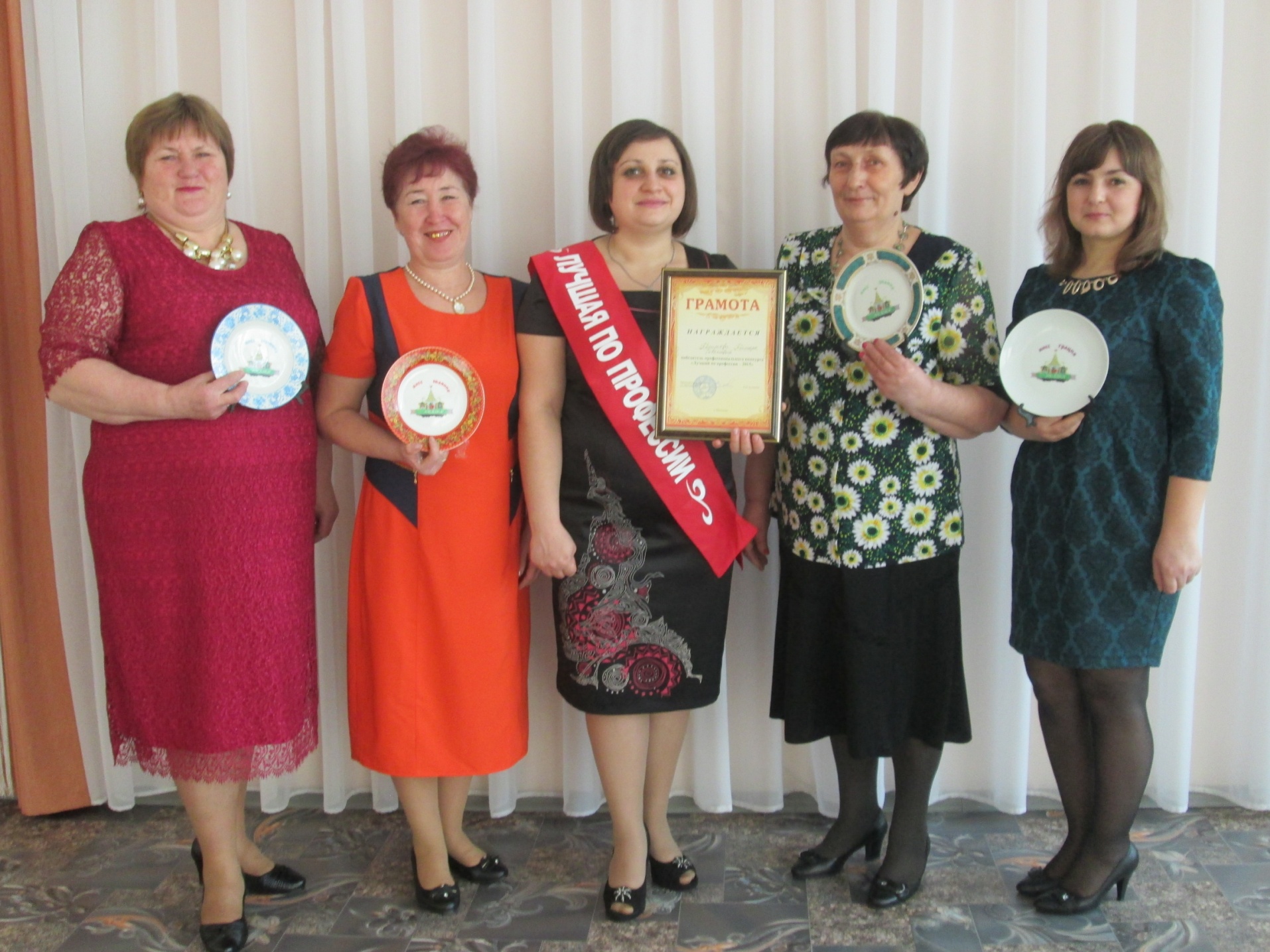 Конкурс 
«Молодой воспитатель – 2017»
Конкурс «Лучший по профессии - 2015»
 (среди техперсонала)
ЭТАПЫ
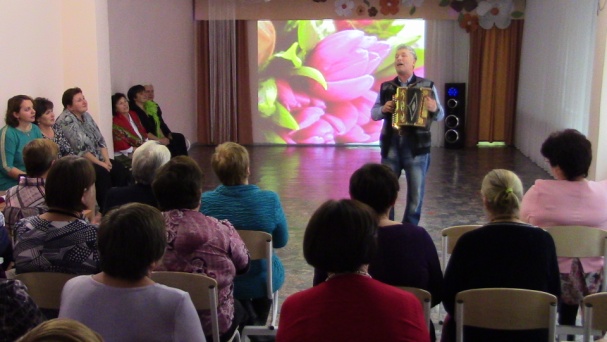 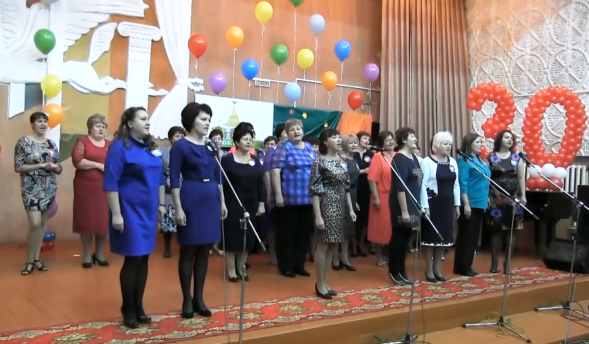 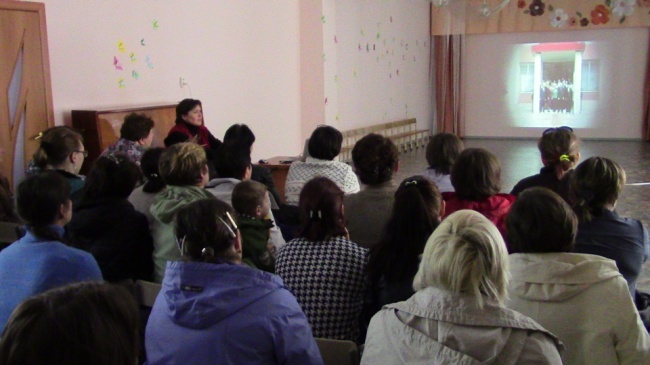 Встречи с ветеранами 
(месячник пожилого человека)
30-летие ДОУ «Сказка»
День охраны труда
РАЙОННЫЕ МЕРОПРИЯТИЯ
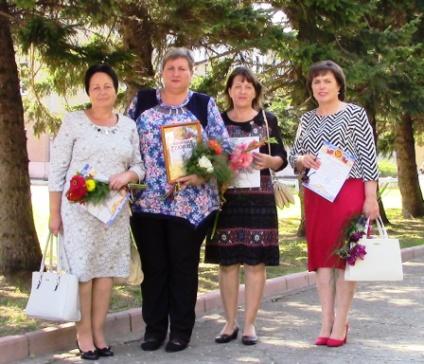 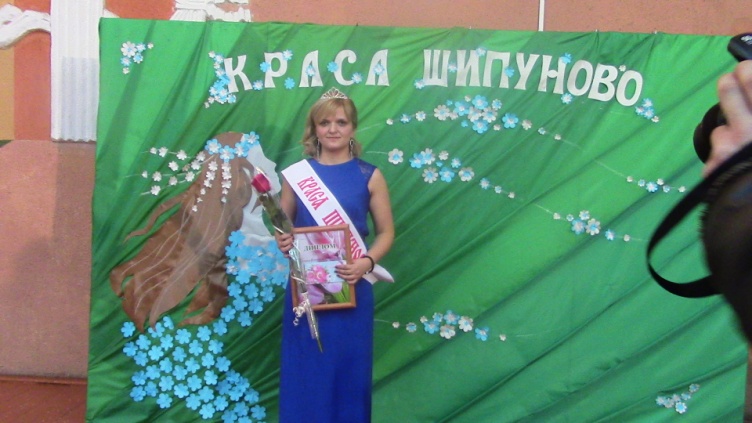 ЭТАПЫ
Конкурс 
«Краса Шипуново – 2016»
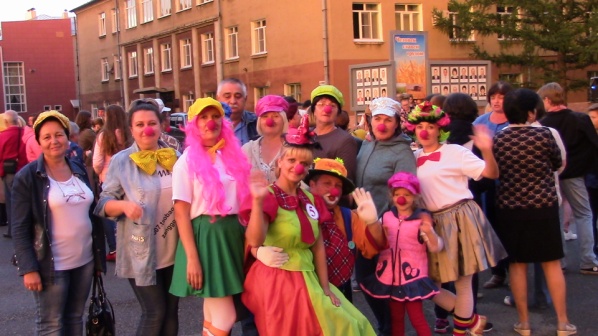 августовская 
педагогическая 
конференция
Конкурс 
«Автоледи – 2017»
ОРГАНИЗАЦИЯ ДОСУГА РАБОТНИКОВ
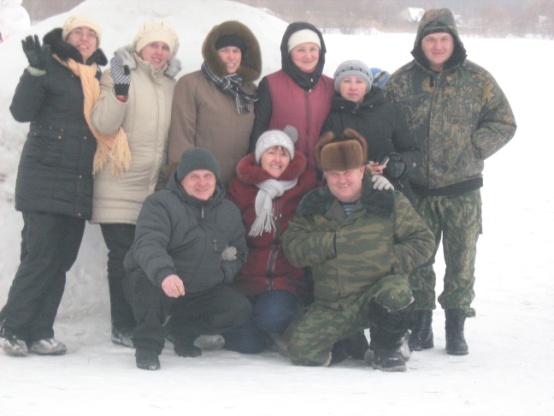 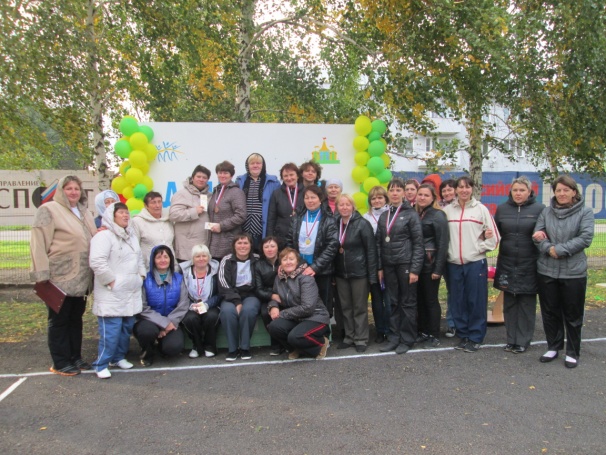 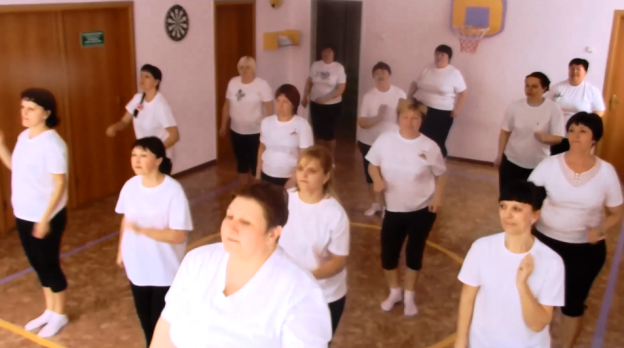 Занятие группы
 «Здоровье»
Выезд на базу отдыха с. Чупино
ЭТАПЫ
День бега 
(в рамках Всероссийского 
кросса наций)
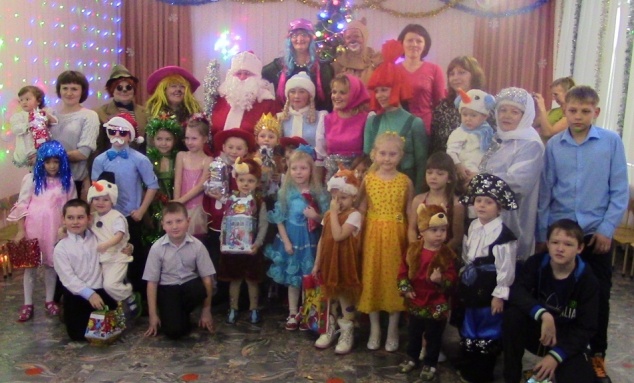 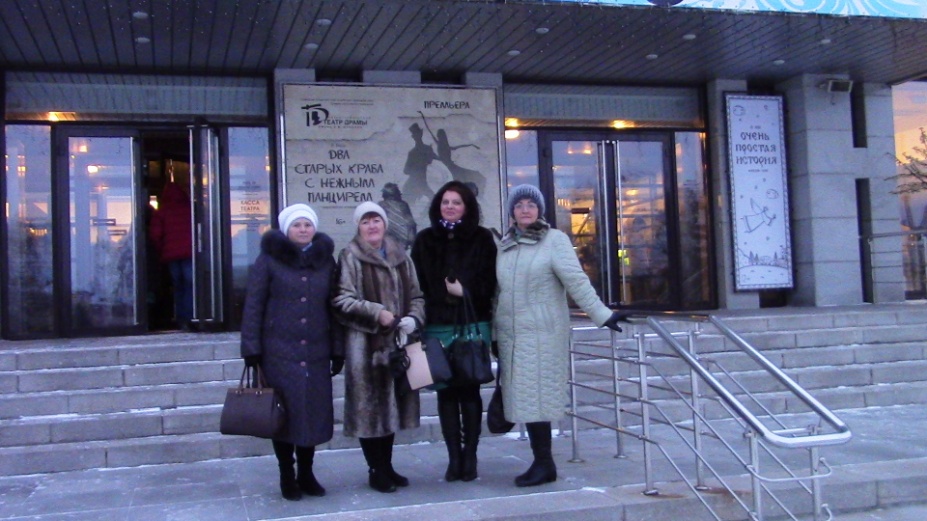 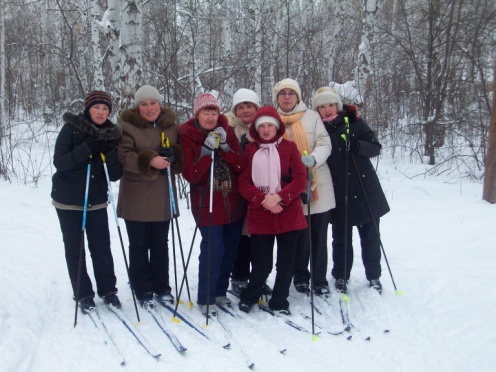 Новый год 
для детей  сотрудников ДОУ
Театр драмы 
г. Барнаул
Лыжная база лагерь «Радуга» 
с.Шипуново
С ПРОФСОЮЗОМ РАЙОНА
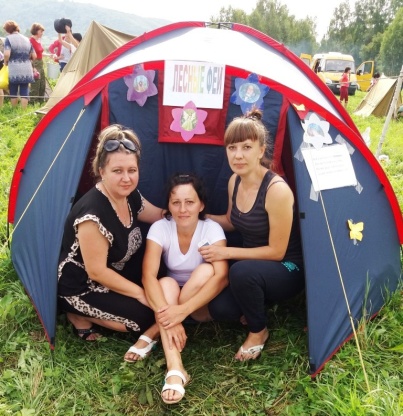 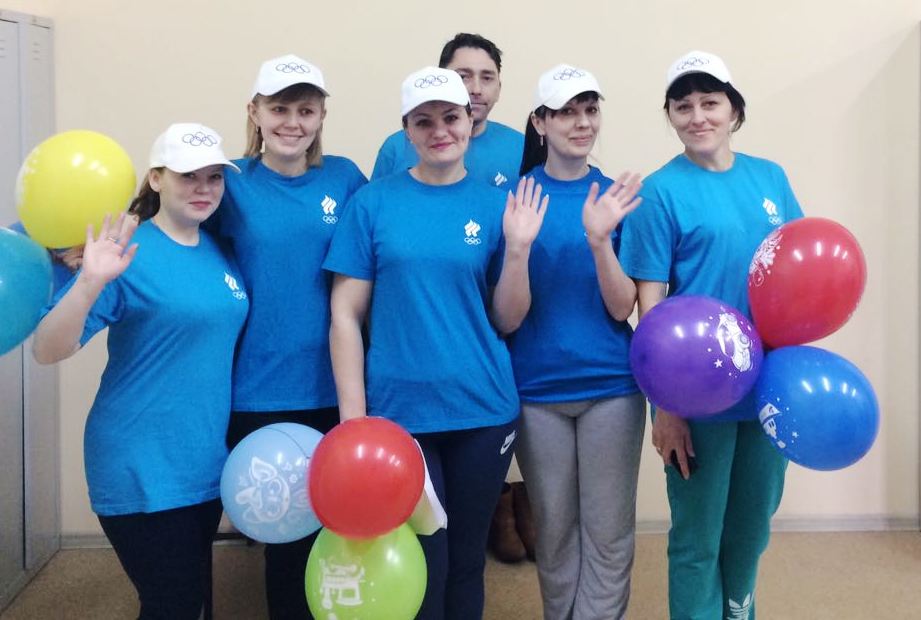 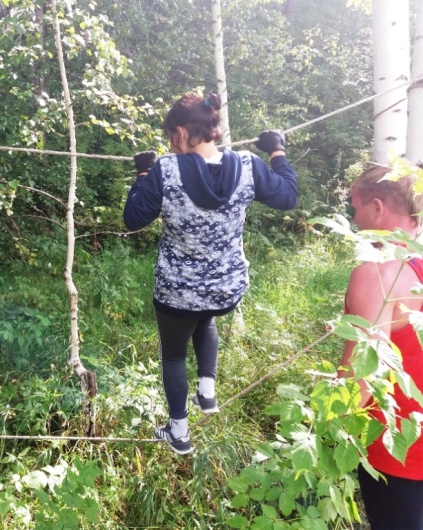 ЭТАПЫ
Спортивные старты профсоюзных команд 
«Дружный профсоюзный коллектив»
 г. Алейск
2-й межрайонный туристический слёт 
работников образования 
Алейского округа с. Чарышское
НАШИ ДОСТИЖЕНИЯ
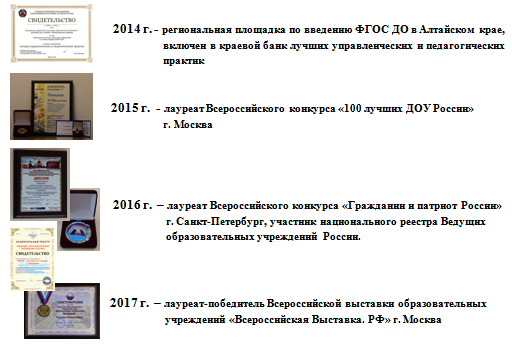 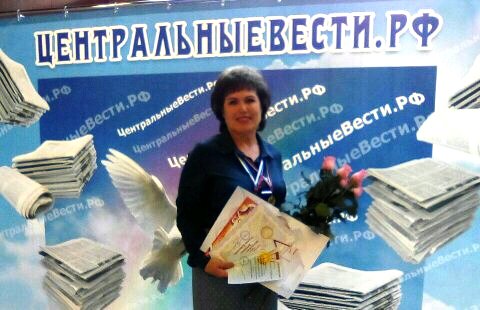 Форум победителей Р.Ф . 
«Система образования 2017: передовой опыт 
образовательных организаций
 г. Москва
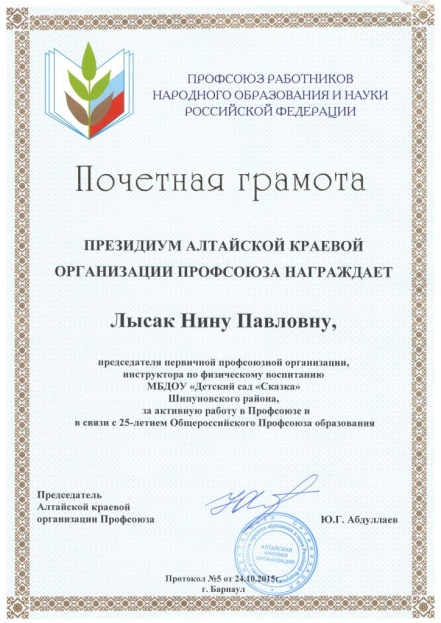 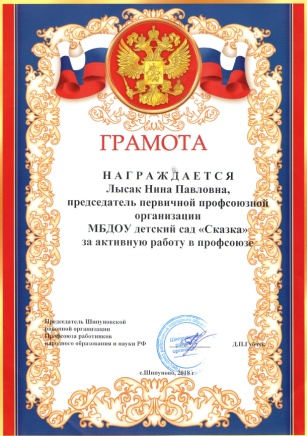 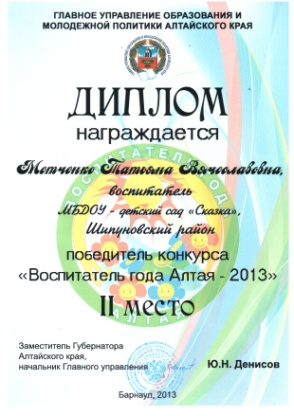 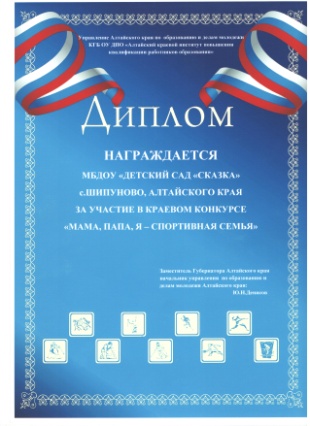 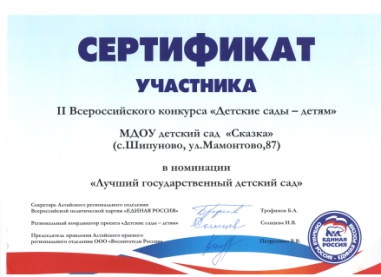 ДЕЛО ПРОФЕССИОНАЛЬНОЙ ЧЕСТИ – 
БЫТЬ В ПРОФСОЮЗЕ!
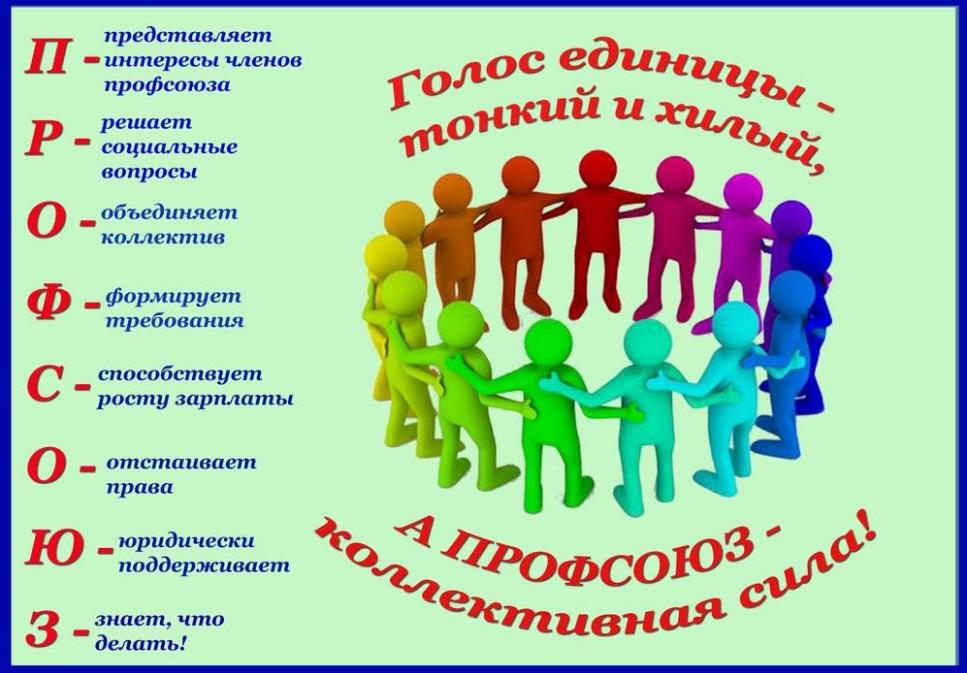 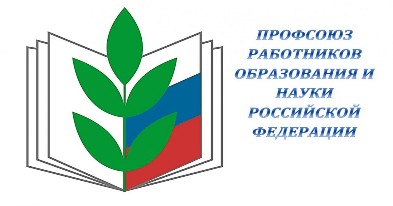 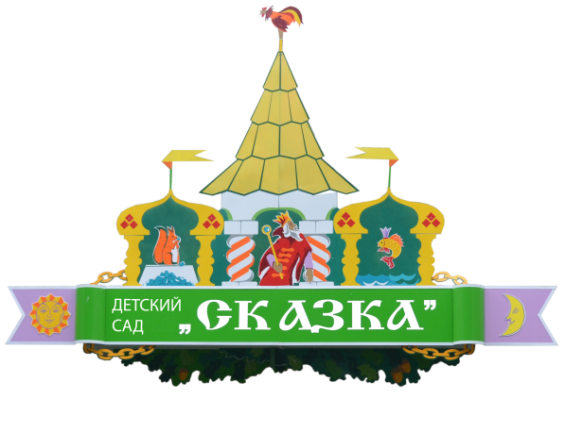 ИЗ 
ОПЫТА
 РАБОТЫ
Успехов и побед 
в работе
 профсоюза!




Шипуново- 2018 г.
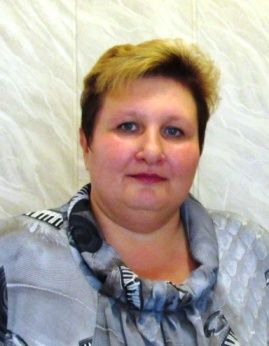 Лысак Н.П.,
председатель первичной 
профсоюзной организации
 МБДОУ – детский сад «Сказка»
с. Шипуново Шипуновский район